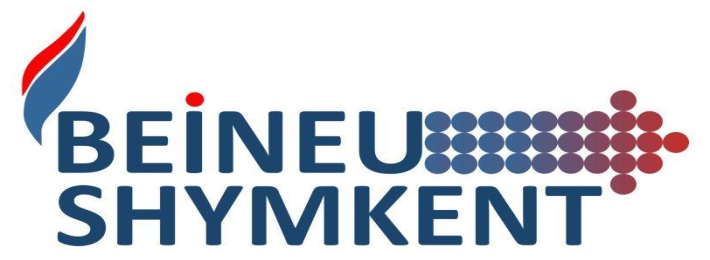 Annual report on activity of 
Beineu-Shymkent Gas Pipeline LLP 
as related to commercial gas transportation 
via main gas pipeline for 2017
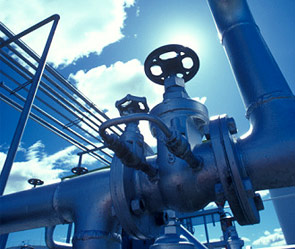 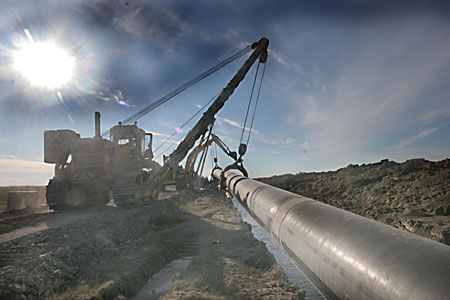 General information on the Project
Project goal:
Providing natural gas to the southern regions of the RK, exporting supply of gas to China, ensuring the energy security of the Republic of Kazakhstan.

The Project participants:
The Agreement between the Government of the Republic of Kazakhstan and Government of People’s Republic of China  on cooperation in construction and operation of the Kazakhstan-China Gas Pipeline has been signed on August 18,2007
On January 18, 2011 KazTransGas JSC (50%) and Trans-Asia Gas Pipeline Co Ltd (50%) established Beineu-Shymkent Gas Pipeline LLP (hereinafter - the Partnership).

Resource base of the Project:
Western and Aktyubinsk group of fields

Project realization place:
Mangistau, Aktyubinsk, Kyzylorda and South-Kazakhstan oblasts.
Technical parameters of the gas pipeline
Beineu-Bozoy-Shymkent Gas Pipeline Diagram
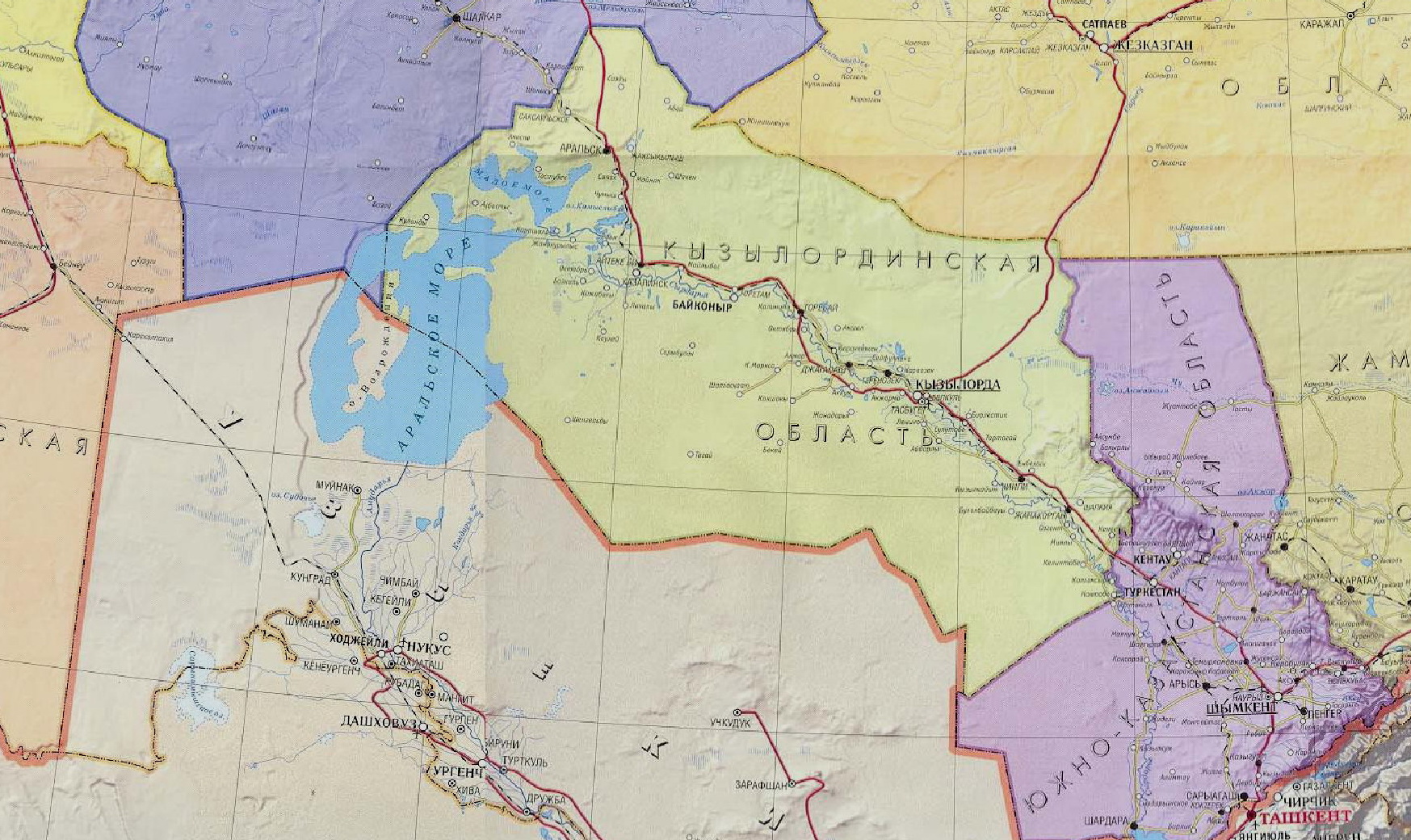 AKTYUBINSK 
OBLAST
MANGISTAU 
OBLAST
Phase 1 Bozoy-Shymkent section:
      Throughput capacity - up to 6 bln.m3/year

Linear part length                          – 1143 km. 
Diameter - 1067 mm; 
Design pressure - 9.8 МPa; 
Bozoy compressor station                  – 5 units. 
Emergency-response centers–  4  units. 
Shift camps                                           – 5 units. 
Gas-metering stations                          - 2 units
Saksaulsk ERC/SC
Bozoy GMS
Bozoy CS
Bozoy SC
Aksuat ERC/SC
Beineu GMS
Karaozek CS
Karaozek ERC/SC
Shornak ERC/SC
Phase 2 Beineu-Bozoy section:
Increase of throughput capacity - up to 10 bln.m3/year 
      
Linear part length                          – 311 km. 
Diameter - 1067 mm; 
Design pressure  - 7,4 МPa. 
Karaozek CS compressor station                  – 3 units. 
Gas-metering station                          - 1 unit
Akbulak GMS
On work performed  with consumers of regulated services for 2017
During the reporting period the Partnership has performed: 

The conclusion of the contract for the transportation of gas via the main gas pipeline with a consumer of the regulated service, in accordance with the standard contract;
Holding a hearing of the annual report on its activities for 2016, in accordance with sub-item 7-3) of Article 7 of the Law of the Republic of Kazakhstan "On Natural Monopolies and Regulated Markets" and the Rules for performance of  the Annual Report on the Activity of the Natural Monopoly Entity on the Provision of Regulated Services (Goods, Works) toward consumers and other interested parties, approved by the Order of the Minister of National Economy of the Republic of Kazakhstan dated December 18, 2014 No. 150;
Complaints on the quality of the services provided for the transportation of gas via the main gas pipeline were not received from the consumer.
Scopes of provided regulated services for 2017
Tariff to the amount of 18 071 KZT/thous.m3 has been applied since 01.03.2016.
Financial and economic indicators for 2017
thous.KZT
Execution of the Investment program for 2017
The investment program, taking into consideration the adjustments has been approved by the joint order of the Ministry of Energy of the Republic of Kazakhstan dated November 23, 2017 No. 399 and the Department of the Committee for Regulation of Natural Monopolies,  Competition Protection and consumers rights of the Ministry of National Economy of the Republic of Kazakhstan of Almaty dated  November 3, 2017 No. 96-OД.
thous. KZT excluding VAT
Execution of the tariff estimate for 2017
* - the average tariff for 2015-2019 is 18,071 KZT per 1000 m3 excluding VAT;   
** - formed according to operational data.
Clause-by-clause execution by the approved agency of 
the authorized body of the tariff estimate for 2017
Clause-by-clause execution by the approved agency of 
the authorized body of the tariff estimate for 2017
The main reasons of the deviation as related to the implementation of the tariff estimate
The total costs for provision of services in the Approved Tariff Estimate make - 27,877, 488 thous. KZT excluding VAT, the actual performance makes 27, 289, 771  thous. KZT excluding VAT or 98%, including: 
Costs for the production of goods and services: the plan for the Tariff estimate makes 23, 265, 784 thous. KZT excluding VAT, the actual execution -  16, 551,205 thous. KZT excluding VAT or 71%.
Period expenses: the plan for the TE makes 4, 611,704 thous. KZT excluding VAT, the actual execution  is  10, 738, 567 thous. KZT excluding VAT or 233%. 
The saving under the costs for production of goods and provision of services is provided by:
transfer of the dates of commissioning of some production facilities;
conclusion of contracts for smaller amounts;
savings under results of tenders. 
For the period expenditures, the over expenditure is provided by: 
not all costs associated with the Salary fund have been included into the tariff estimate; 
increase in expenses for financing due to the devaluation of the national currency against the US dollar.
Prospects of activity (development plan), possible change in the tariff for commercial gas transportation service:
Prospects of activity (development plan)
ensuring reliable and safe transportation of commercial gas; 
ensuring the established level of transportation of commercial gas;
to ensure the absence of accidents at the gas pipeline facilities, emergency situations that caused the suspension of the production  and cause environmental damage;
to increase the efficiency of the gas pipeline operation;
to increase the efficiency of the use of energy resources (process gas, electricity, water, etc.);
to ensure the maintenance of high labor productivity and  advanced training of the staff.
consideration of the possibility for increasing the throughput capacity of the main gas pipeline up to 15 bln. m3 per year. 
 Possible change in the tariff for a regulated gas transportation service
Almaty Department of the Committee for Regulation of Natural Monopolies and Protection of Competition of the Ministry of National Economy of the Republic of Kazakhstan approved the threshold level of tariff and tariff estimate for regulated service for transportation of commercial gas via the main gas pipeline for 2015-2019 to the amount of 18,071  KZT per 1000 m3 excluding VAT putting into effect from March 1, 2016.
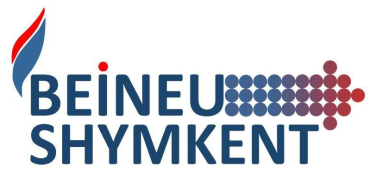 Thank you for your attention!